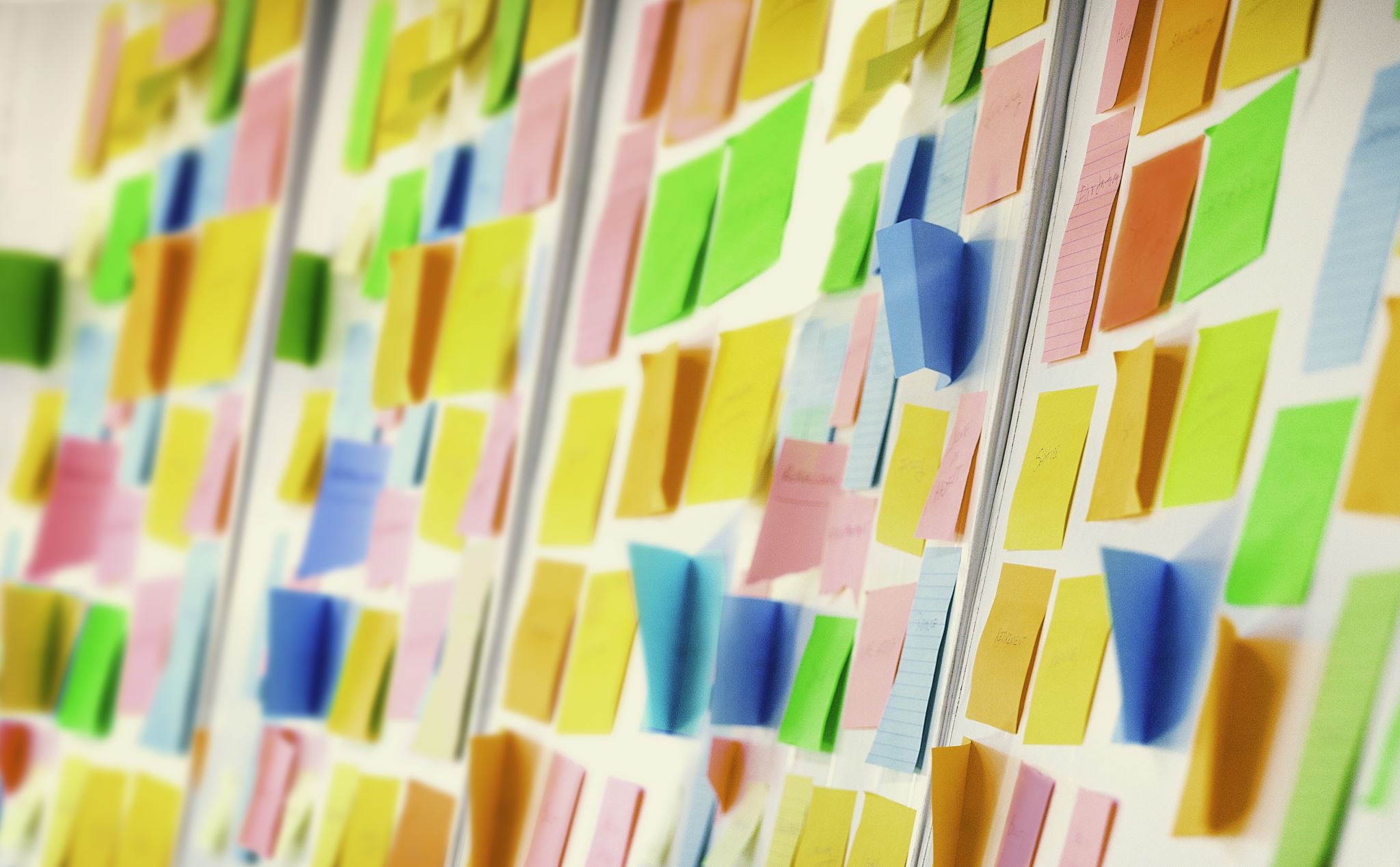 THE FUTURE OF POLICING:LEADERSHIP and CHALLENGES.PAPER DELIVRERD AT THE ITLMPOSA CONFERENCE CAPE TOWN 2024
INTRODUCTION
The future of policing is bright , but characterised by challenges, changes and hope
The role of Policing will not change, but tasks, methods and the role is accomplished will change
The challenge is to develop future leaders that can:
RECOGNISE
RELATE
ASSIMILATE> GLOBAL SHIFTS IN CULTURE, TECHNOLY and INFORMATION SYSTEMS
THE DEVELOPMENT OF POLICING and PRINCIPLES
POLITICAL ERA- dominated by political interest
PROFESSIONAL ERA-Volmer and Wilson proponents of Early Police Professionalism
COMMUNITY ERA-advocates for a more decentralised organisational structure closer to the community with emphasis on PREVENTION and PROBLEM-SOLVING APPROACH
SIR ROBERT PEEL PRINCIPLES
Known as FATHER OF MODERN POLICING 
His 9 Principles
TRADITIONAL ORGANISATIONAL MODELS GROWING IRRELEVANCE and POSE a CHALLENGE
FREDERICK TAYLOR’S SCIENTIFIC MANAGEMENT THEORY
HIERACHICAL STRUCTURE
FIXED on Para- military
IS THIS STILL RELEVANT IN TODAY’S CONTEXT?
Business and industry have moved away from systems built on hierarchies
Police leadership in the 21st century needs a similar revolution and transformation
THE NEW GENERATION OF OFFICERS
Bring lifestyle changes to workplace that conflict with LAW ENFORCEMENT PRACTICES
They present challenges to the 24/7 coverage
Question authority and challenge the traditional chain of command
They are the drivers of change-TECHNOLOGY which will influence
Force shifts in Policy because of Social media
CORE ORGANISATIONAL COMPETENCES and QUALITIES
INTEGRITY
LEADERSHIP
SERVICE ORIENTATION and DELIVERY
ACTION MANAGEMENT
INTERPERSONAL SKILLS
COMMUNICATION SKILLS
CONTINUOUS ENHANCEMENTS
THE IMPERATIVES OF GREAT LEADERS
INSPIRE TRUST-Great Leaders create personal trust
CLARIFY PURPOSE-Focus on customer needs
ALIGN SYSTEMS-Improve workforce processes
UNLEASH TALENTS-Support the Professional growth and development of your subordinates
LEADERSHIP FOR THE FUTURE :REQUISITE SKILLS
GLOBAL PERSPECTIVE- Be aware of global history
CREATIVITY-Problem outside the norm demands creative thought processes and total re-engineering of new concepts.
CHANGE MANAGEMENT and ADAPTABILITY
UNDERSTANDING OF RESEACH METHODS
STRONGER PARTNERSHIPS-especially with Universities and Colleges
STRIKING THE BALACE- Find the right management style 
CONSIDER NEW POLICE STRATEGIES-Use Best practices
CHALLENGES
The new officers that we produce are well educated and well trained, and don’t thrive under the type of leadership environment that we are used to or brought up in.
Having to deal with different political parties with different ideas and views on policing
Involvement of Politicians in enforcement
Traffic Enforcement vs Crime Prevention
THE FUTURE OF POLICING
Do we want to police in the Future the way we are policing today? Policing is far more complex than they were a generation or two ago. In future we need to consider these Strategies
PREDICTIVE POLICING
Predictive Policing is an important tool that can aid police agencies in the deployment of personnel. 
TAKING DATA FROM DIFFERENT SOURCES, 
ANALYSE THEM, AND 
USING THE RESULTS TO ANTICIPATE, PREVENT and RESPOND MORE EFFECTIVELY TO FUTURE CRIME
INTELLIGENT-LED POLICING
It is a related concept that involves several factors coming together. 
It can be defined as a business model and managerial philosophy where data analysis and crime intelligence are pivotal to an objective, decision- making framework that facilitates crime and problem reduction, disruption and prevention.
PARTNESHIPS WITH UNIVERSITIES AND OTHER RESEARCHERS
There should be cooperation between law enforcement agencies, universities
LEADERSHIP and CULTURE
Prioritise diversity and create a culture of equity and inclusion by working towards eliminating racial, ethnic and gender bias in the workplace
CONCLUSIONLaw Enforcement cannot maintain the status quo and expect to be successful or even tolerated in the 21st century. You need to provide the spark, the vision and direction.
THANK YOU TITUS M. MALAZA083 461 5008titus@malaza.co.za